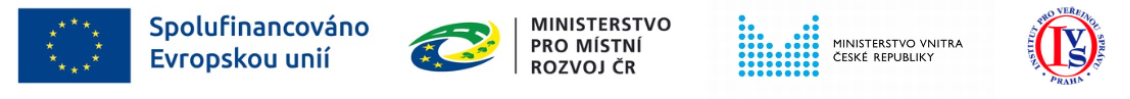 Vzdělávání v oblasti čerpání z ESI fondů
Mgr. Jakub Jaňura, Ministerstvo vnitra
Ing. Filip Janský, Institut pro veřejnou správu Praha
Aktivita byla zpracována v rámci projektu Podpora pro příjemce dotací registrační číslo CZ.07.01.01/00/22_002/0000022. Projekt je spolufinancován Evropskou unií v rámci operačního programu OPTP – Operační program Technická pomoc 2021-2027.
Základní informace
Bezplatný vzdělávací program, který uživatele krok za krokem provede procesem získávání dotací, od pochopení základních pravidel až po navigaci v procesu žádosti o podporu 
eLearningový kurz v prostředí ELEV
Cílem kurzu je podpora a zvýšení dovedností v oblasti dotační politiky, jež se mohou pozitivně odrazit na stávajících či plánovaných projektech samospráv
Certifikát=úspěšné ukončení
Studium obsahu
Test
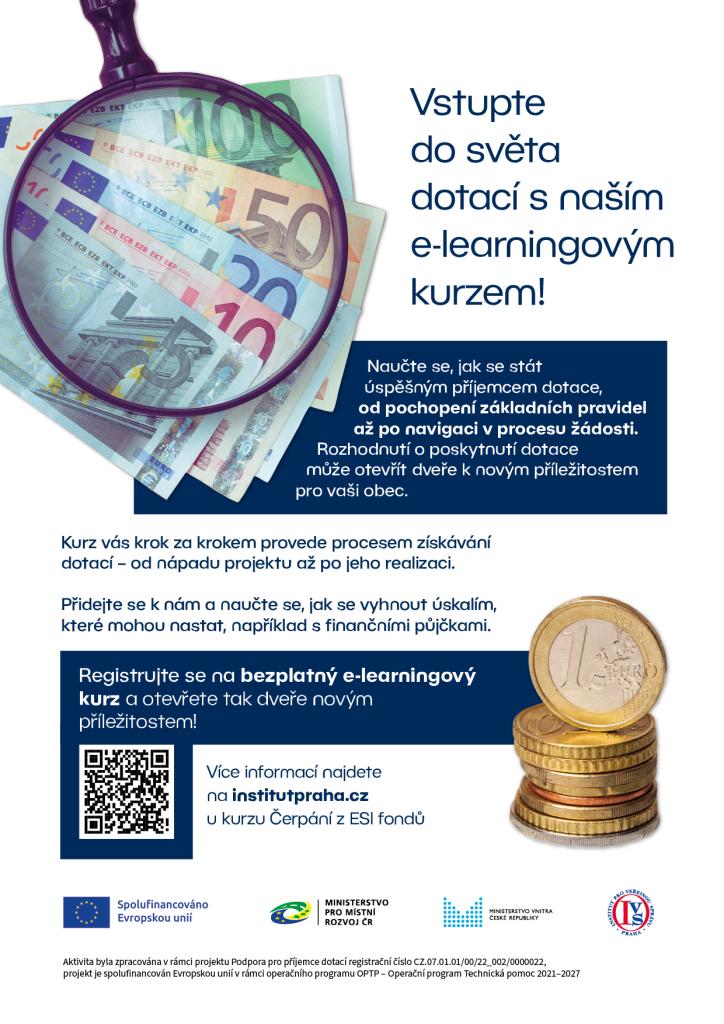 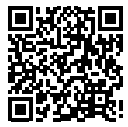 e-Learning
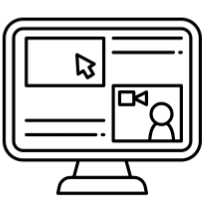 Základní informace
EU fondy (politika soudržnosti 2021–2027)
Národní dotační tituly
Krajské dotační tituly
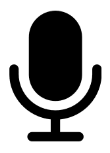 Evropské fondy v období 2021-2027
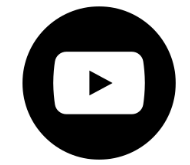 Kde fondy EU pomáhají
Příklady obsahu
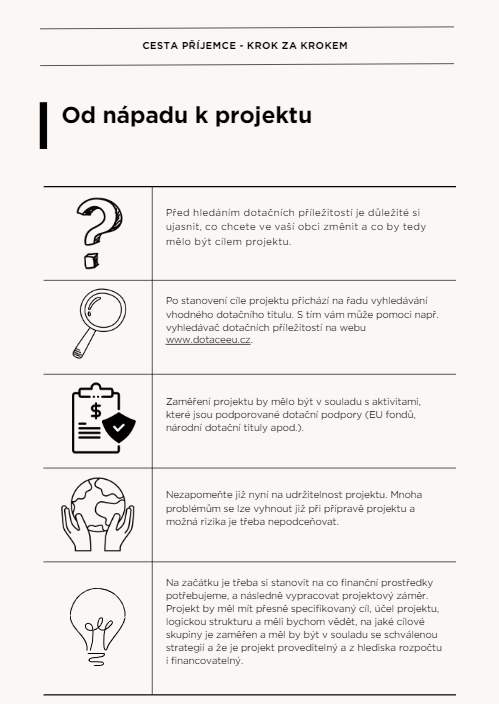 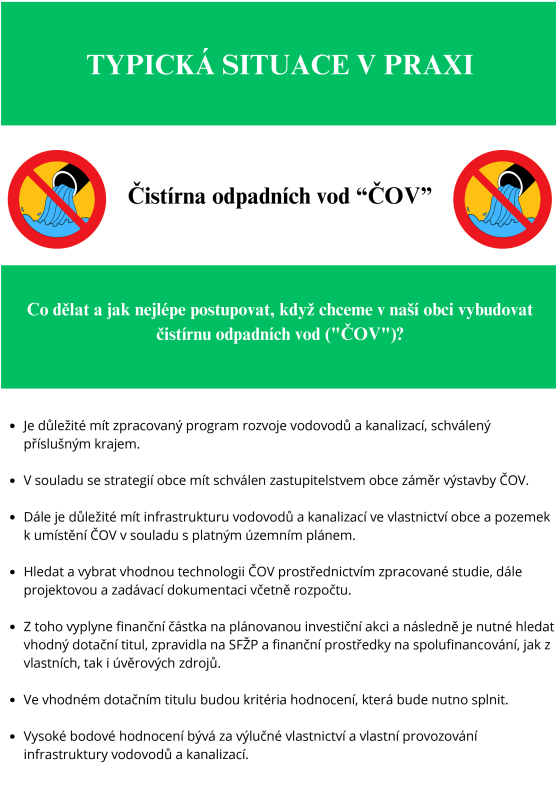 Účast k 4.11.2024
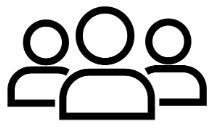 Více než 400 registrovaných




59 úspěšných absolventů
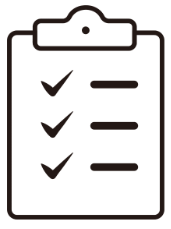 Účast a zastoupení
14
11
12
63
53
50
Obsah
Obsah e-learningového kurzu 
PROVAZBA DOTAČNÍHO MANAGEMENTU NA STRATEGICKÉ PLÁNOVÁNÍ OBCE
POZITIVA A ÚSKALÍ DOTACE A EXTERNÍCH ZDROJŮ
KDYŽ SE OBEC ZADLUŽÍ – NA CO SI DÁT POZOR 
CESTA PŘÍJEMCE – KROK ZA KROKEM (základní desatero)
KDE ZÍSKAT VÍCE INFORMACÍ
EU FONDY (POLITIKA SOUDRŽNOSTI 2021–2027)
INTEGROVANÉ NÁSTROJE
PROGRAMY EVROPSKÉ ÚZEMNÍ SPOLUPRÁCE
USE CASE
UNIJNÍ PROGRAMY
FINANČNÍ NÁSTROJE
DALŠÍ FONDY A INICIATIVY
NÁRODNÍ DOTAČNÍ TITULY
KRAJSKÉ DOTAČNÍ TITULY
KOMUNIKAČNÍ KANÁL – PRO KONKRÉTNÍ DOTAZY
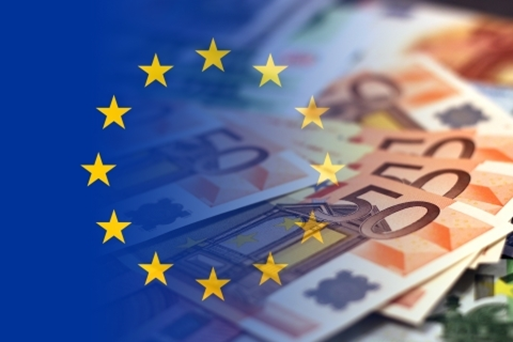 Registrace
Možnost registrace a doplňující informace naleznete na následujícím odkaze
ESI fondy | Institut pro veřejnou správu Praha (institutpraha.cz)
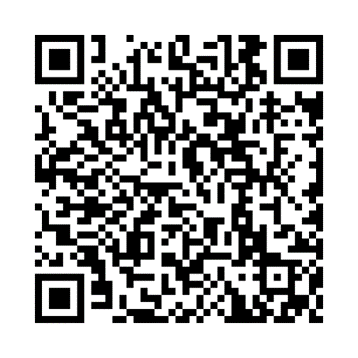 Cílová skupina 
Starostové, místostarostové, členové zastupitelstev, tajemníci, vedoucí úředníci a úředníci územních samosprávných celků a všichni ostatní, kteří mají zájem o dotační politiku
Období realizace 
Kurz bude zpřístupněn v období od srpna 2024 do října 2025, účastníkům bude kurz zpřístupněn po dobu tří měsíců
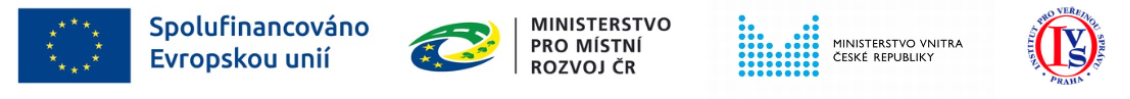 DĚKUJEME ZA POZORNOST !
Mgr. Jakub Jaňura, Ministerstvo vnitra, jakub.janura@mvcr.cz
Ing. Filip Janský, Institut pro veřejnou správu Praha, f.jan@institutpraha.cz
Aktivita byla zpracována v rámci projektu Podpora pro příjemce dotací registrační číslo CZ.07.01.01/00/22_002/0000022. Projekt je spolufinancován Evropskou unií v rámci operačního programu OPTP – Operační program Technická pomoc 2021-2027.